Jesus Announces the Good News       Mark 1 v 14-28

14 After John was put in prison, Jesus went into Galilee, proclaiming the good news of God. 15 “The time has come,” he said. “The kingdom of God has come near. Repent and believe the good news!”

Jesus Calls His First Disciples

16 As Jesus walked beside the Sea of Galilee, he saw Simon and his brother Andrew casting a net into the lake, for they were fishermen. 17 “Come, follow me,” Jesus said, “and I will send you out to fish for people.” 18 At once they left their nets and followed him.

19 When he had gone a little farther, he saw James son of Zebedee and his brother John in a boat, preparing their nets. 20 Without delay he called them, and they left their father Zebedee in the boat with the hired men and followed him.
Jesus Drives Out an Impure Spirit

21 They went to Capernaum, and when the Sabbath came, Jesus went into the synagogue and began to teach. 22 The people were amazed at his teaching, because he taught them as one who had authority, not as the teachers of the law. 23 Just then a man in their synagogue who was possessed by an impure spirit cried out, 24 “What do you want with us, Jesus of Nazareth? Have you come to destroy us? I know who you are—the Holy One of God!”

25 “Be quiet!” said Jesus sternly. “Come out of him!” 26 The impure spirit shook the man violently and came out of him with a shriek.

27 The people were all so amazed that they asked each other, “What is this? A new teaching—and with authority! He even gives orders to impure spirits and they obey him.” 28 News about him spread quickly over the whole region of Galilee.
“Preachers should remember that the capacity of the mind to absorb is limited to what the seat can endure”
Whom are we following?

Jesus the Disciple Maker

Mark 1 v 9-28
You’ve done WHAT?
You’ve done WHAT?




“At once, they left their nets and followed him” v 18


“ They left their father in the boat and followed him” v 20
AUTHORITY

The Disciples see Jesus’ authority

The Disciples give up their own authority

The Disciples receive Jesus’ authority
The Disciples see Jesus’ authority



“The people were amazed at his teaching , because he taught them as one who had authority” v 22

The people asked each other  - What is this ? A new teaching ? And with authority! v 27
What is Authority like? 

What words describe it?
What is Authority like? 

What words describe it?

Powerful,
Forceful,
Magnetic,
Charismatic
Convincing, 
Compelling
Real,
The Disciples see Jesus’ authority

“The Spirit of the Lord is on me,                       because he has anointed me                                       to proclaim good news to the poor. 
He has sent me to proclaim freedom for the prisoners                                                                                        and recovery of sight for the blind,                             to set the oppressed free,                                                        to proclaim the year of the Lord's favour.” 
  
Isaiah 61 v 1,2    Luke 4 v 1,2
The Disciples see Jesus’ authority


Over evil spirits  …Mark 1 v 27, Luke 4 v 36 

Over nature  … Mark 4 v 41

Over the sick  … Mark 5 v 42

Over sin  Mark 2 v 10
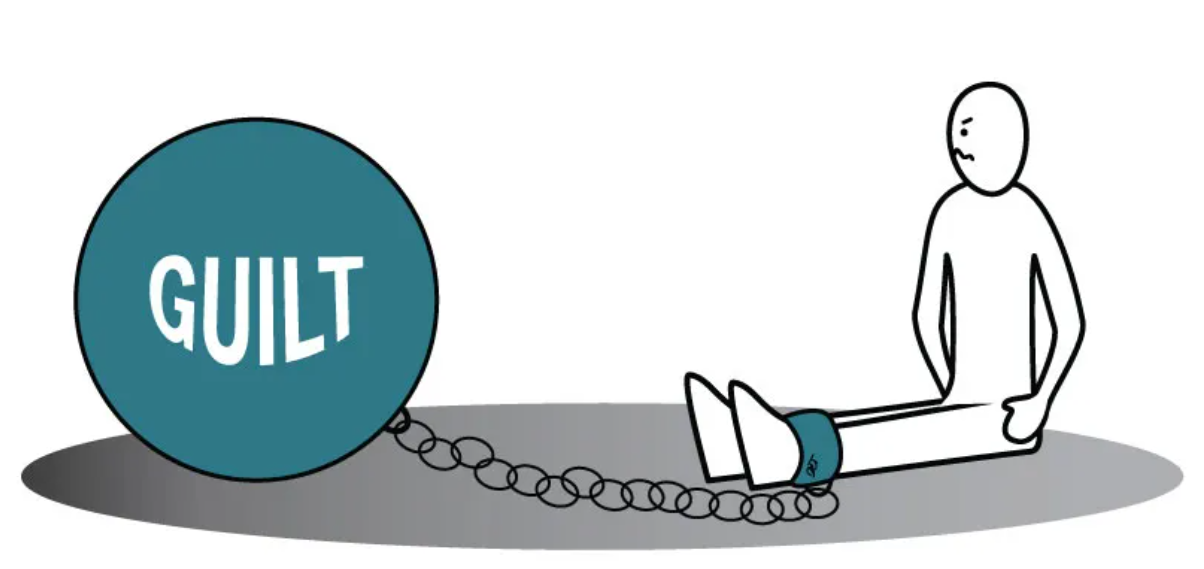 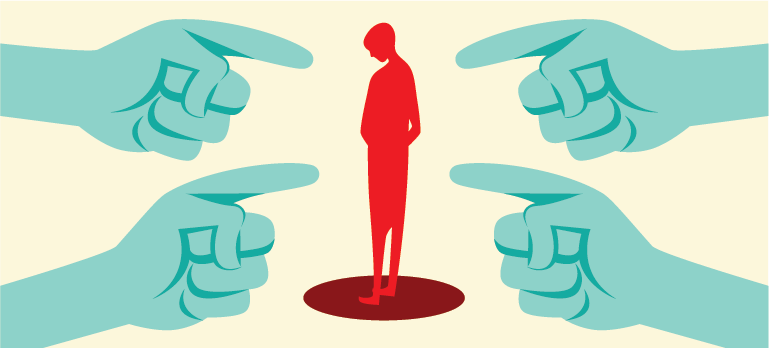 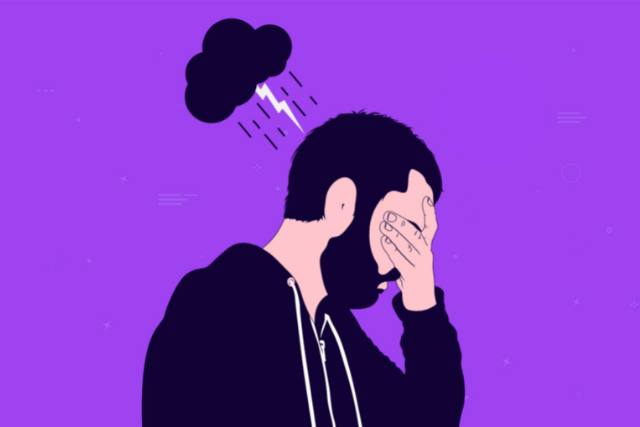 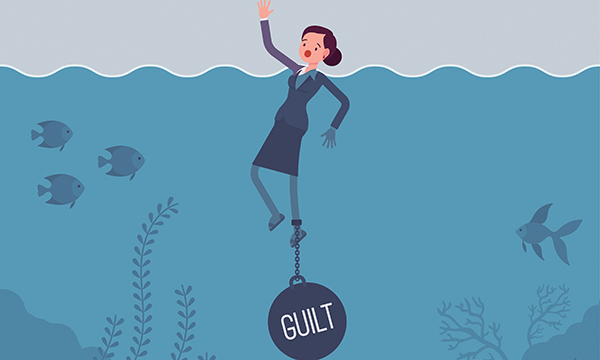 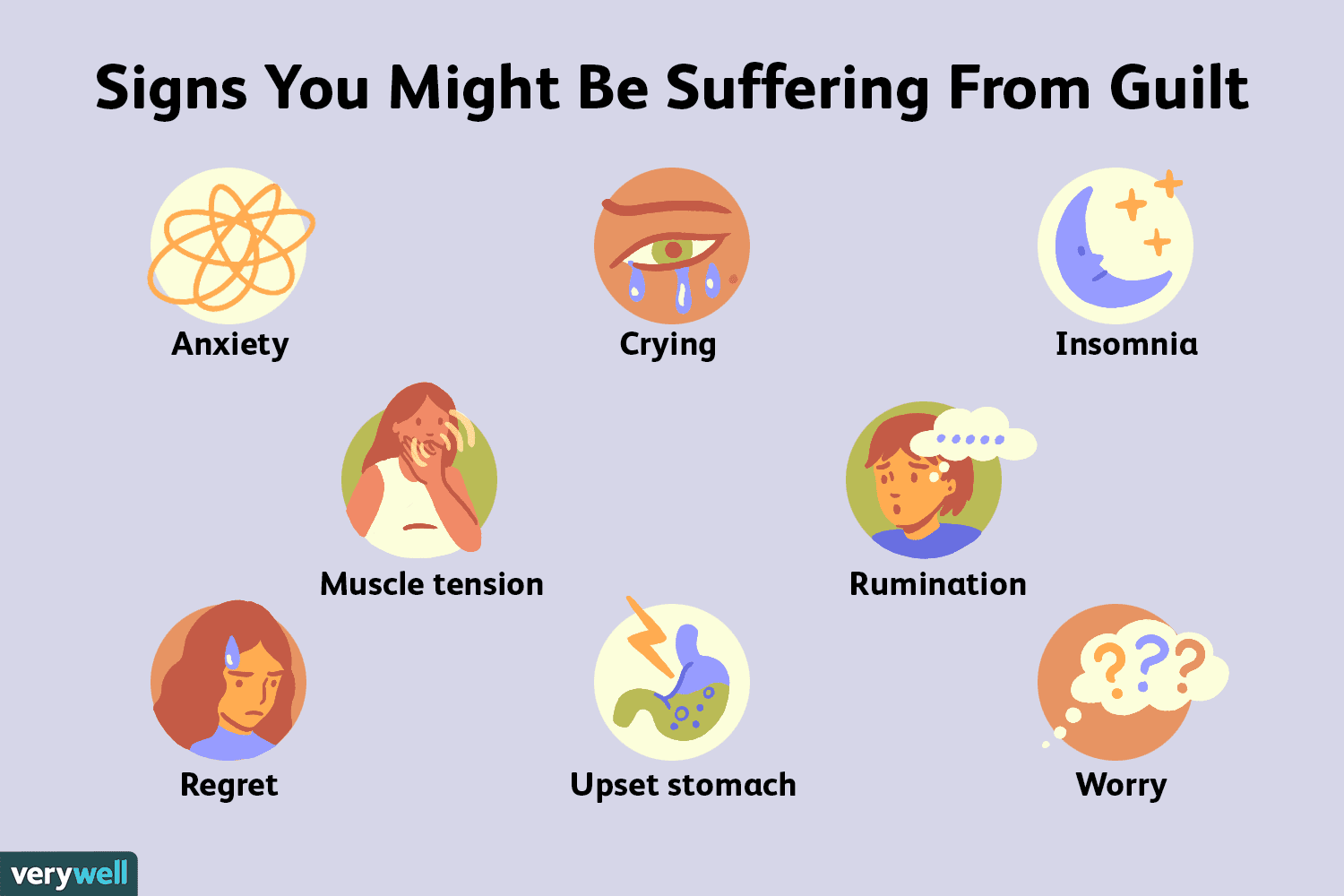 And Levi got up and followed him… Mark 2 v 14
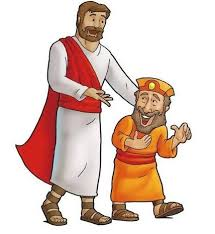 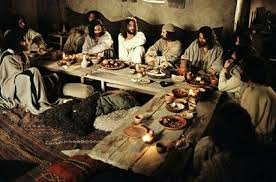 I have not come to call the righteous but sinners Mark  2 v 18
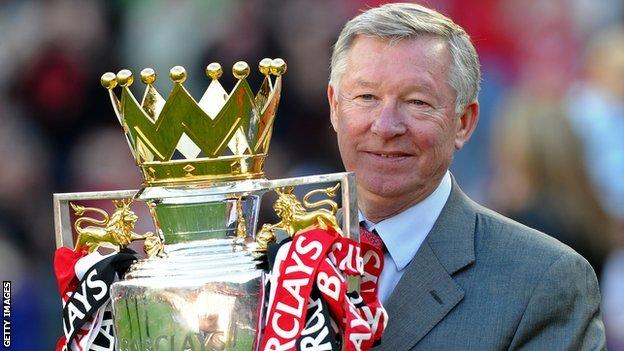 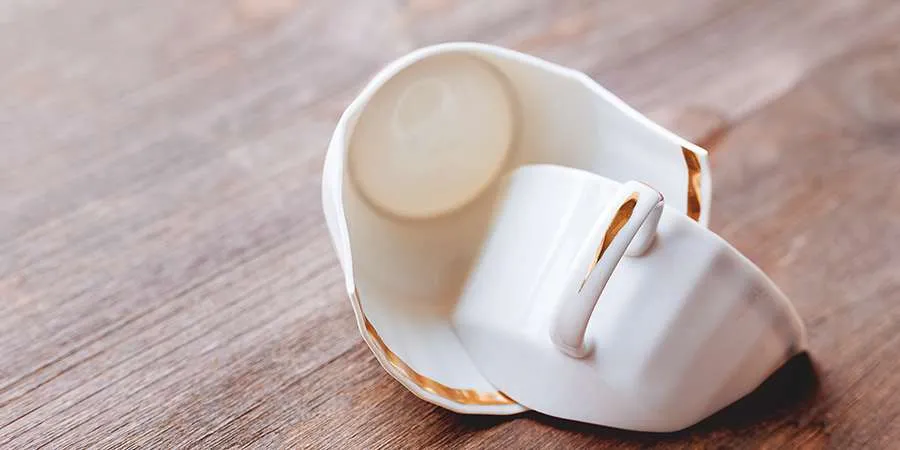 AUTHORITY

The Disciples see Jesus’ authority

The Disciples give up their authority

The Disciples receive Jesus’ authority
The Disciples give up their authority

“Foxes have holes and birds of the air have nests but the Son of Man has nowhere to lay his head” Matthew 8 v 20

Go, sell and give everything you have to the poor and you will have treasure in heaven Mark 10 v 17-27

“ whoever loves father or mother more than me is not fit to be my disciple Matthew 10 v 37
The Disciples give up their authority

Luke 9 v 59-62

He said, “Certainly, but first excuse me for a couple of days, please. I have to make arrangements for my father’s funeral.”
60 Jesus refused. “First things first. Your business is life, not death. And life is urgent: Announce God’s kingdom!”
61 Then another said, “I’m ready to follow you, Master, but first excuse me while I get things straightened out at home.”
62 Jesus said, “No procrastination. No backward looks. You can’t put God’s kingdom off till tomorrow. Seize the day.”
The Disciples give up their authority

‘If anyone would come after me, he must deny himself, and take us his cross and follow me. For whoever wants to save his life will lose it but whoever loses his life for me and for the gospel will save it. What good is it for a man to gain the whole world but forfeit his soul’ Mark 8 v 34
The Disciples give up their authority
Estimated Christian deaths through persecution


5,898

Up 24% in one year
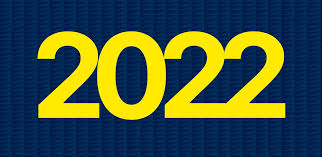 The Disciples give up their authority
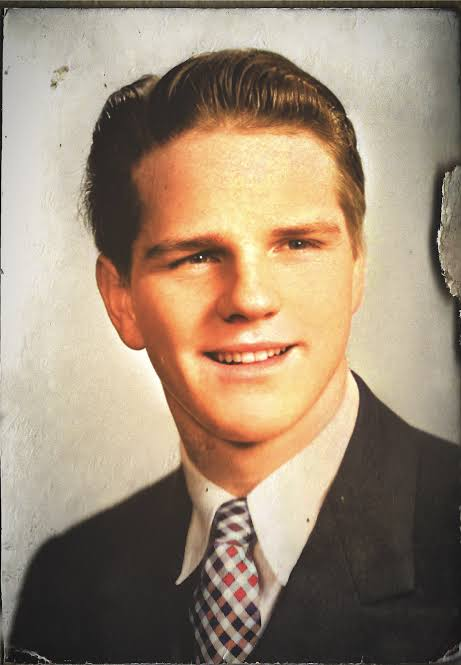 “ He is no fool who gives up what he cannot keep…

….To gain what he cannot lose”



Jim Eliot  1927-1956
The Disciples give up their authority






   

   Author
Authority
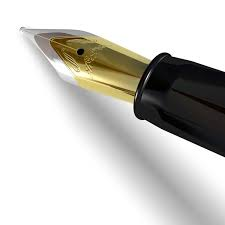 Who is writing our life plans?
AUTHORITY

The Disciples see Jesus’ authority

The Disciples give up their authority

The Disciples receive Jesus’ authority
The Disciples receive Jesus’ authority

Come, Follow me and I will make you fishers of men. Mark 1 v 16

He sent them out two by two and gave them authority over evil spirits Mark 6 v 6 -12

All authority is given to me.. Therefore go and make disciples  .. And surely I am with you always Matthew 28 v 16-20
The Disciples receive Jesus’ authority
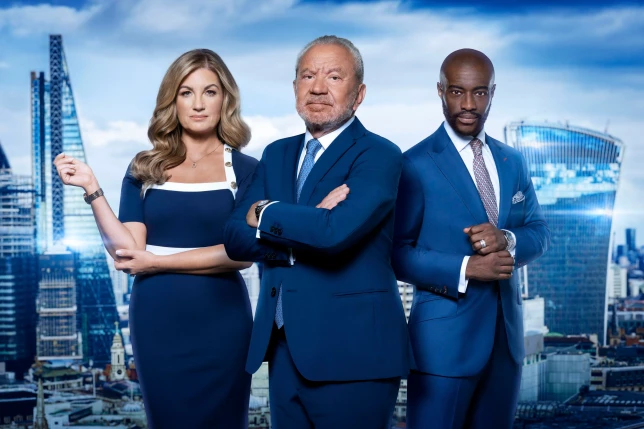 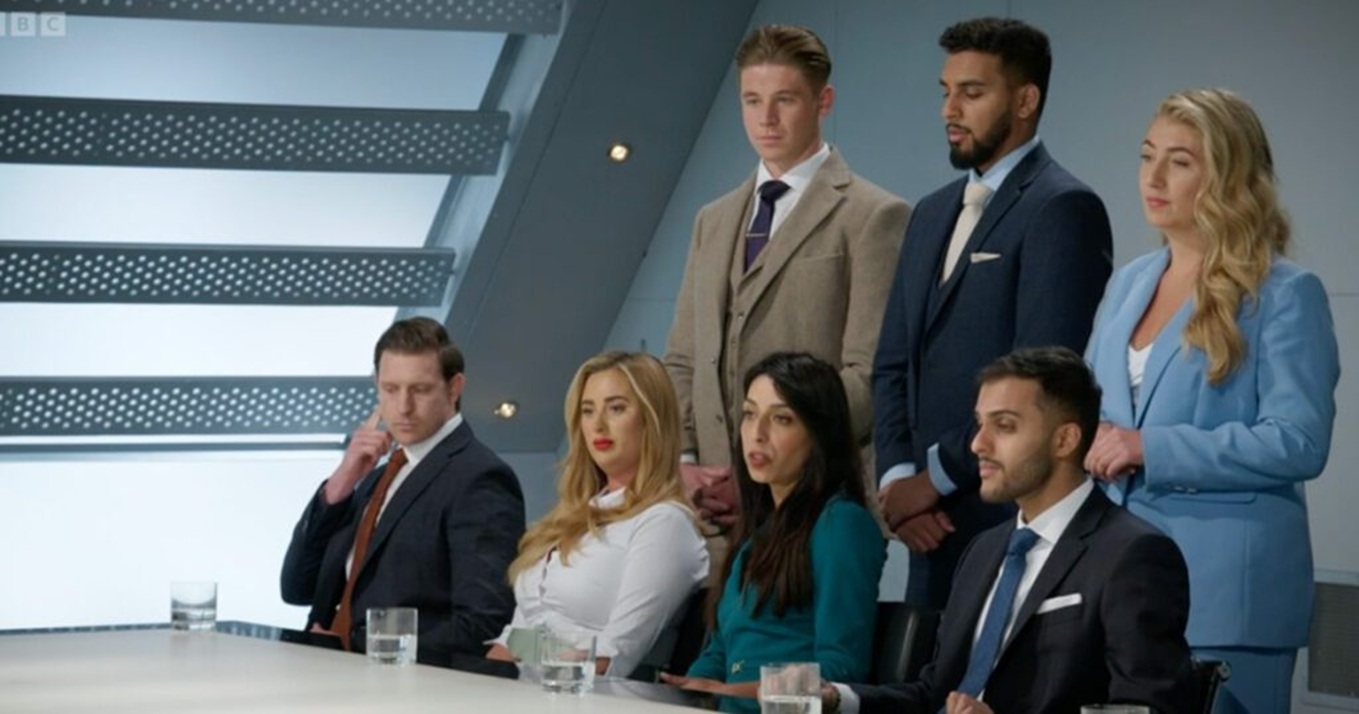 The Disciples receive Jesus’ authority

“The preliminary call of Jesus’ team was to be  with him, rather than to do things for him

Let’s do what God asks us to do today and then let him do what only he can do. Seemingly insignificant moments of kindness revolutionalise lives, A sentence or two about God becomes a lighthouse to a storm sick traveller. Small seeds grow into great trees. It’s by his Spirit not by our sweat”

We are not called to make waves, but rather like Jesus himself, were invited to surf the waves the Father makes”

Jeff Lucas
AUTHORITY

The Disciples see Jesus’ authority – the authority of the King

The Disciples give up their authority to follow him

The Disciples receive Jesus’ authority to carry that authority into deeper , plentiful fishing grounds
You’ve done WHAT?

What an Opportunity I had!

To see Jesus’ authority changing lives
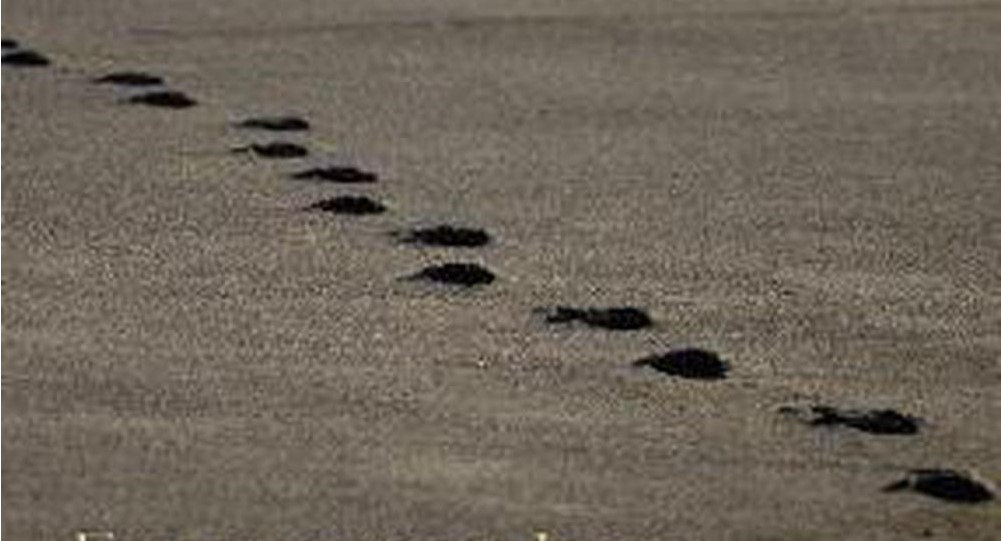 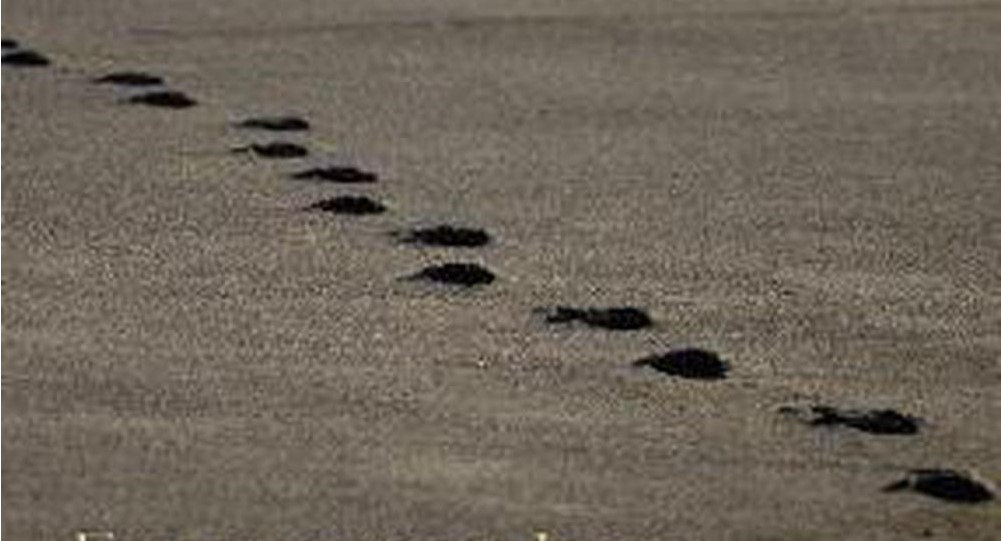 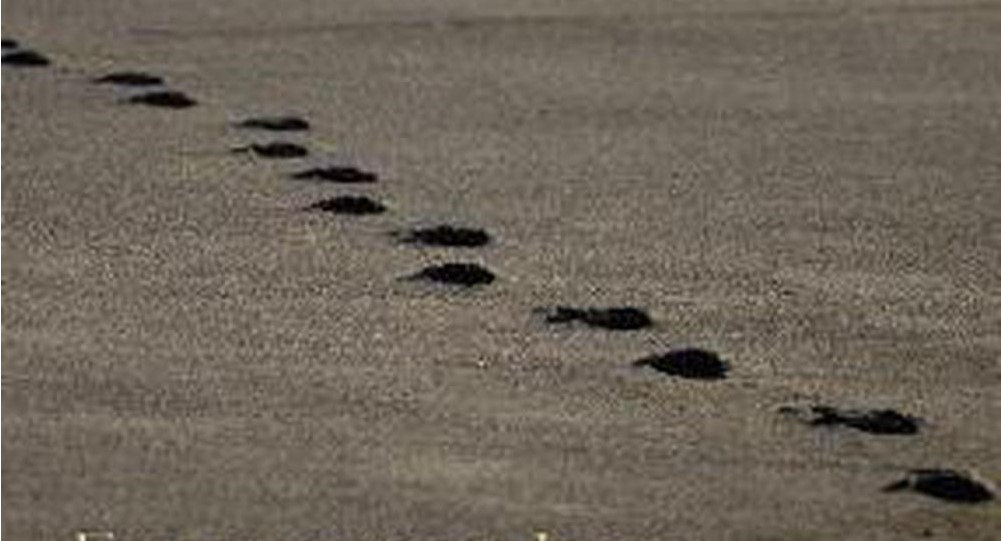 Text…
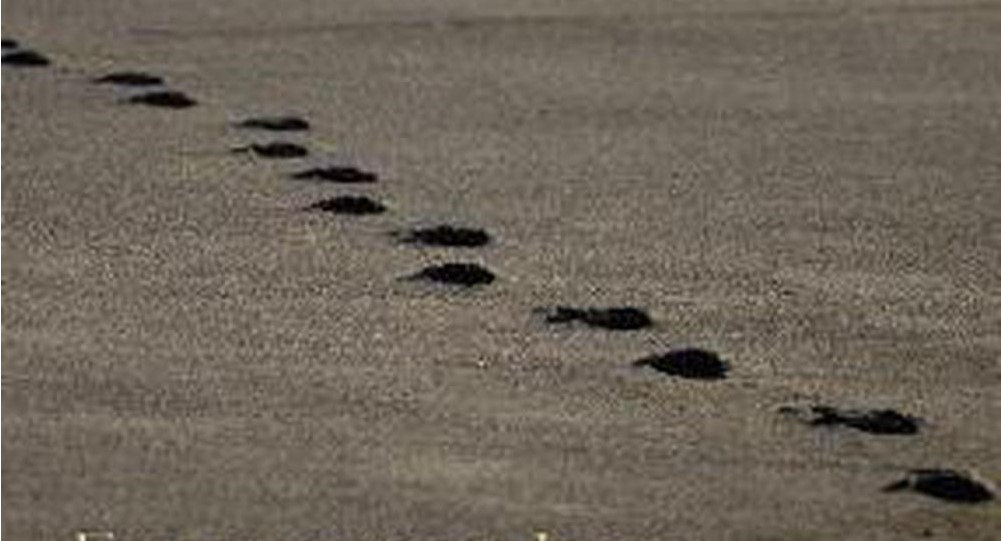 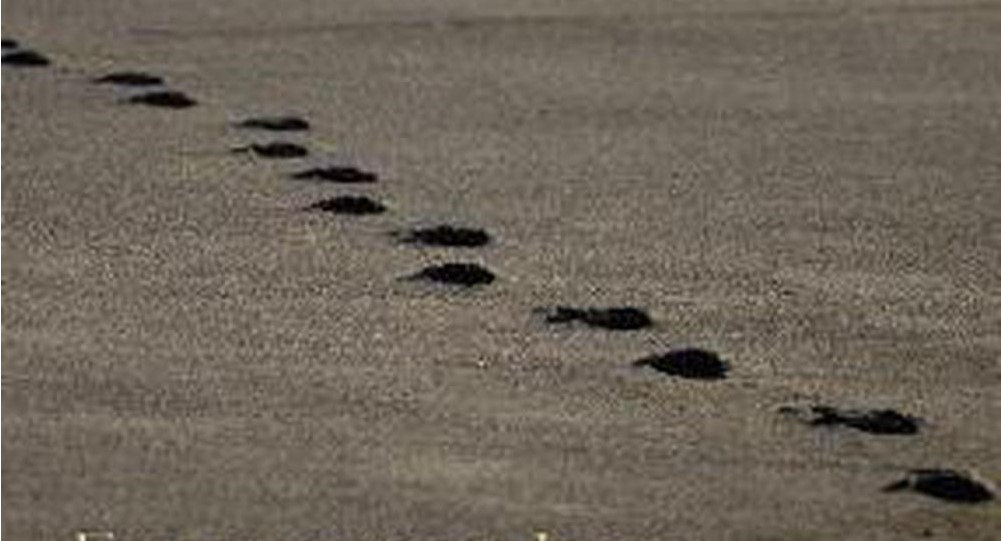 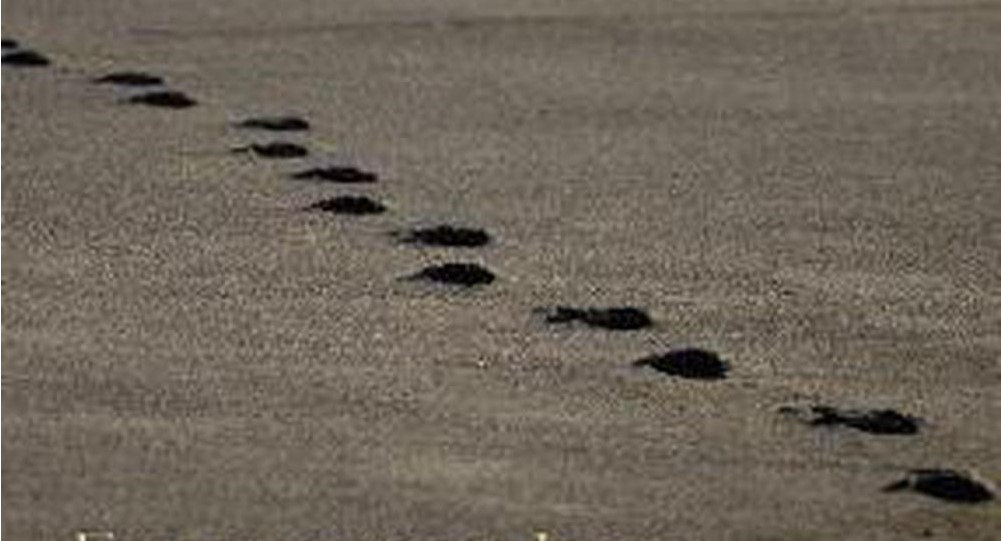 Text…